Power Plant TechnologyFuel and Combustion(Assignment 1)
by
Mohamad Firdaus Basrawi, Dr. (Eng)Mechanical Engineering Facultymfirdausb@ump.edu.my
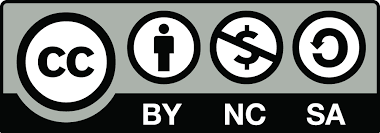 Example 1
The analysis of a fuel oil is given to be; Carbon 78 %, hydrogen 6%, oxygen 9% and Ash 7% with 50% excess air is supplied to the boiler. If the surrounding temperature of boiler house is 20°C, and flue gas temperature is 320°C, determine the energy that is carried by dry flue gas for every kg of fuel. Assume Cp for dry flue gas to be 1.006 kJ/kg K.
Example 2
The analysis of a fuel oil is given to be; Carbon 84 %, hydrogen 10%, oxygen 1.6% and Sulfur 3.2%. Determine:

The air that is required to burn 1 kg fuel
Product of combustion and its percentage
CL2A
The ultimate analyis of coal was 85% Carbon, 4.5% Hydrogen, 4% Sulphur the remaining is ash. 100kg of coal. On the other hand, the analysis of dry flue gas was 14% Carbon dioxide, 4% Oxygen and 3% Sulphur Dioxide and Nitrogen 79% by volume. Determine:
Combustion equation
Actual air supplied for the combustion
Theoretical air required
Percentage of excess air